Білімді мыңды жығар
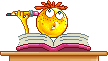 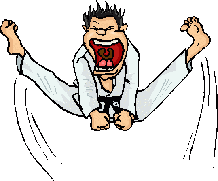 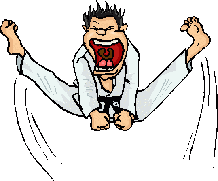 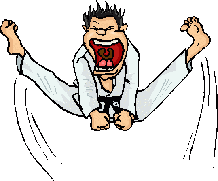 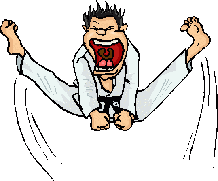 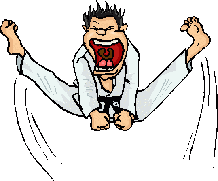 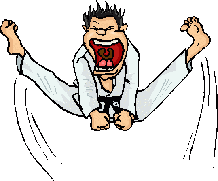 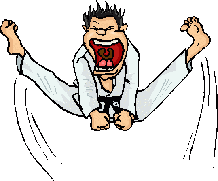 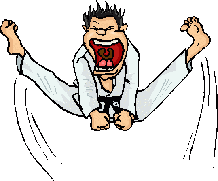 10 сыныпқа арналған интеллектуалды ойын
28.02.2017 ж.
Курский ОМ. Турсынбаева Г.Б.
1. «Тездет, бірақ қателеспе!»
Дауыссыз дыбыстар 3 - ке бөлінеді. 
Қазақстан жеті елмен шектеседі. 
Шоқан Уәлихановтың шын аты Ибраһим.
Тоқтар Әубәкіров ҚР бірінші ғарышкері.
Еліміздің ең биік тау шыңы- Хантәңірі.
Орынбек Жәутіков алғаш рет қазақ тілінде математикалық талдау туралы оқулық шығарған. 
Жұмбақ – үлгі – өнеге ретінде айтылатын әрі қысқа, әрі нұсқа нақыл сөз. 
Қандай? Қай? сұрақтарына жауап беретін сөздер заттың сынын, сапасын білдіреді. 
9 бен 4 – тің көбейтіндісі 32 - ге тең. 
Негізгі түбір- сөздің бөлінбейтін бөлімі.
1. «Тездет, бірақ қателеспе!»
Есімдік қандай? қай? деген сұраққа жауап береді
Ұзындық өлшем бірліктері мм, см, дм, м, км.
Әл-Хорезми- «Шығыстың жеті жұлдыздың бірі».
Жер бетінің қағазға кішірейтілген бейнесі карта.
45 - тің 5 - тен бір бөлігі 8 - ге тең.
Қаныш Сәтпаев Ленинград технология институтында оқыған.
Астанадағы Еуразия ұлттық университеті Л.Гумилев атында.
Бала туғанда «Тілашар» салтын жасаймыз.
Шаршы дегеніміз барлық қабырғасы тең төртбұрыш.
 Абылай ханға Төле бидің қойған аты Сабалақ.
2. «Ойлы болсаң, озып көр».
ҚР мәдениеті
20
30
40
География
30
20
40
Қазақ тілі
40
30
20
Қазақ әдебиеті
40
30
20
ҚР мәдениеті
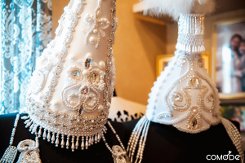 Бұл заттың биіктігі 70 см-ден астам болады. Кейбір кезде оның салмағы 16 кг дейін болған. Оны қола, күміс, кейде алтынмен безендірілген. Бұл не?
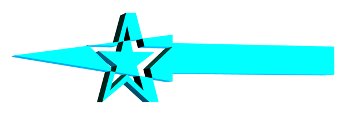 ҚР мәдениеті
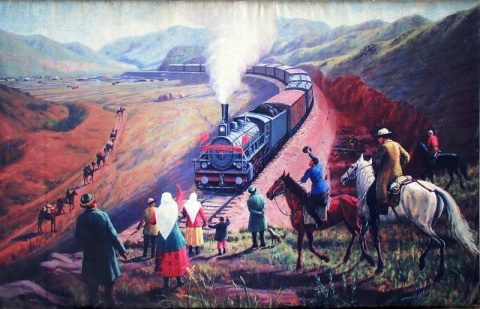 Ә.Қастеев
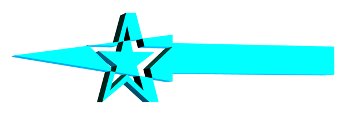 ҚР мәдениеті
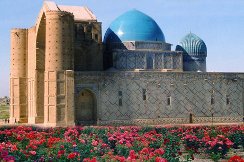 Қожа Ахмет Йассауи 
кесенесі
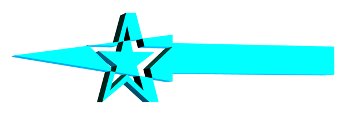 География
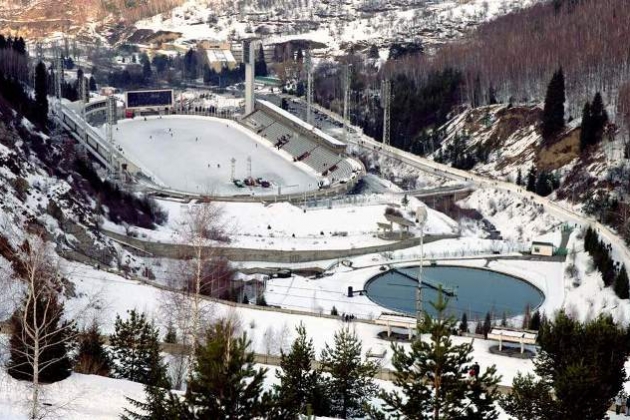 Қала бұрынғы облыс орталығы. Аса ірі өнеркәсіп орталықтардың бірі. Табиғаты тау етегінде орналасқан. Алма мен мұз айдынымен әлемге әйгілі болған.
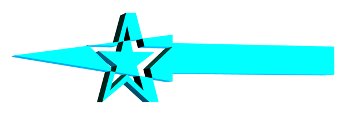 Қазақ тілі
«Бетегеден биік, жусаннан аласа». Орысша баламасын айтыңдар.
Тише воды, 
ниже травы.
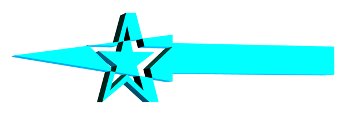 Қазақ тілі
«Төбе шашы тік тұру». Нені білдіреді?
Қорқу
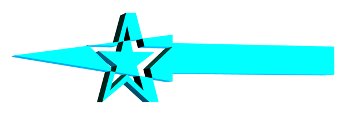 Қазақ тілі
Қырық екі аты бар, танысаңдар, айтыңдар.
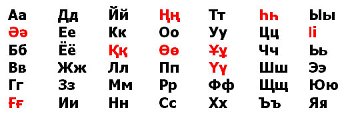 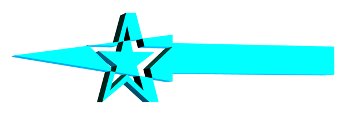 Қазақ әдебиеті
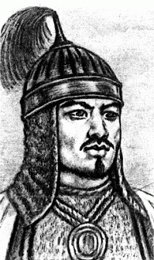 Исатай батырдың ақын досы
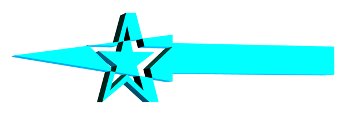 Қазақ әдебиеті
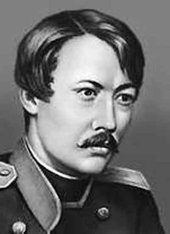 «Еуропаға ашқан терезе» деп кім туралы айтылған?
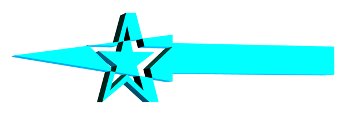 Қазақ әдебиеті
«Қараңғы түнде тау қалғып...»Кім автор? Шығарма қай тілінен аударылған?
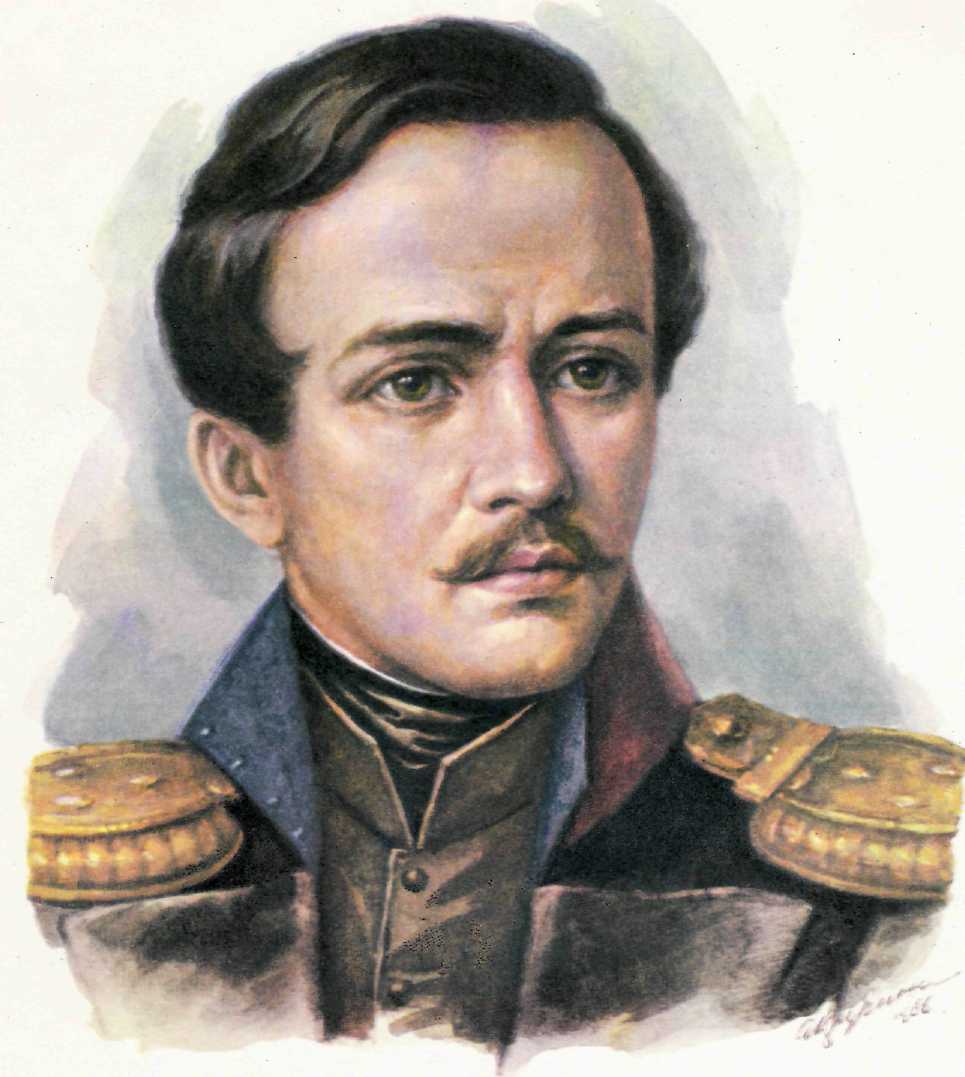 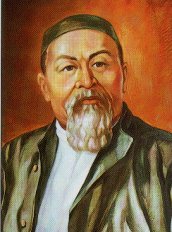 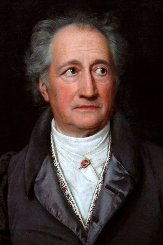 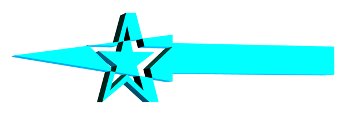 География
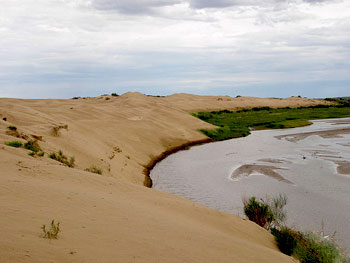 Арал теңізінің солтүстік-батыс  бөлігінде орналасқан. Қорық 1939 жылы құрылған. Негізгі қорғалатын аңдар: ақбөкен, қарақұйрық, құлан. Қорықтың аты?
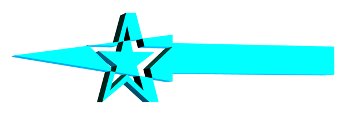 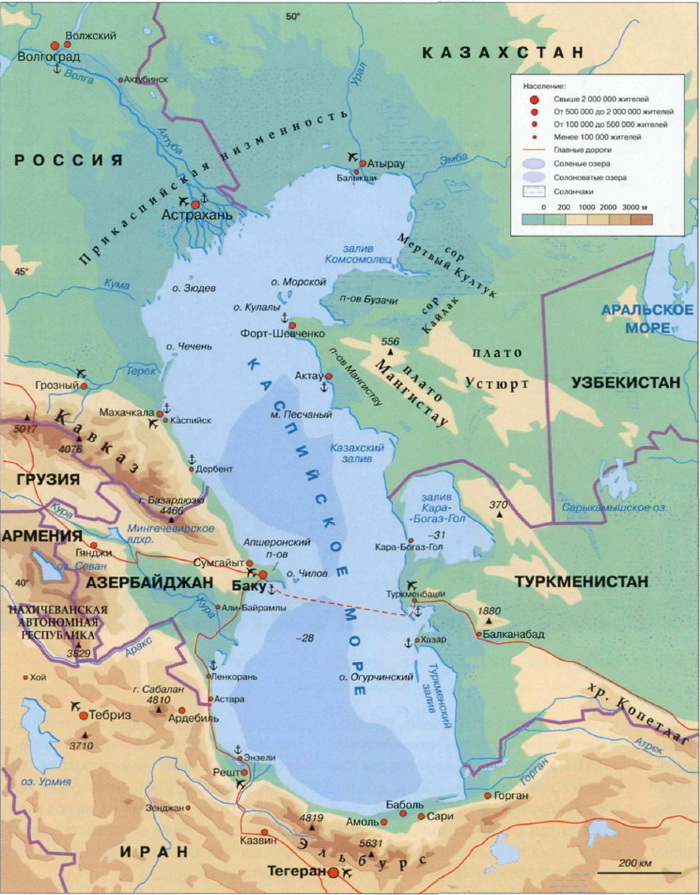 География
Еуропа мен Азия орталығында орналасқан жер шарындағы үлкен тұйық көл. Сонымен бірге Ғирнам, Хазар, Хвалын, т.б.60-тан астам тарихи атауы бар. Ол қандай көл?
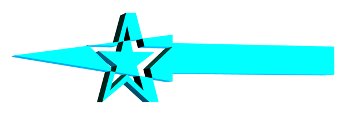 3. «Ұшқыр ой».
Атамекен
Болашақ
4. «Тапқыр болсаң, талас жоқ»
«Тапқыр болсаң, талас жоқ»
5. «Жүзден жүйрік, мыңнан тұлпар»
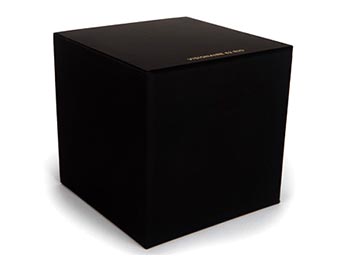 1986 жылдың 20 ақпанында Қазақстанда әлемдік рекорд қойылған. Ұзындығы – 6,5 км, жалпы салмағы – 44 000 тонн. Бұл не?
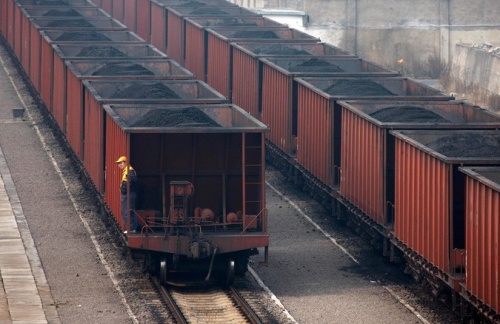 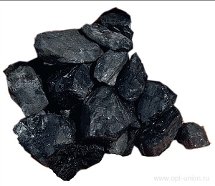